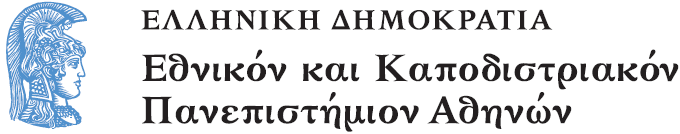 Υδρογεωχημεία – Αναλυτική Γεωχημεία
Ενότητα 3: Όξινη απορροή μεταλλείων

Αριάδνη Αργυράκη
Σχολή Θετικών Επιστημών 
Τμήμα Γεωλογίας και Γεωπεριβάλλοντος
Γεωχημεία επιφανειακών νερών
Όξινη απορροή μεταλλείων
Περιεχόμενα
Παράδειγμα εφαρμογής αντιδράσεων εξουδετέρωσης στον προσδιορισμό παραγόντων ρύθμισης του pH φυσικών νερών

Μελέτη ειδικής περίπτωσης από μια ιστορική μεταλλευτική περιοχή στο Νέο Μεξικό (Berger et al., 2000)*


* A.C. Berger et al. / Applied Geochemistry 15 (2000) 655 -666
Όξινη απορροή μεταλλείων
Προκαλείται από την οξείδωση θειούχων ορυκτών σε μεταλλεία, χώρους απόθεσης αποβλήτων μεταλλείων κλπ.
Παραγωγή όξινων, πλούσιων σε μέταλλα απορροών  ⤍ μόλυνση επιφανειακών και υπόγειων νερών
Η όξινη απορροή είναι τοξική για ψάρια, φυτά και υδρόβια έντομα και αποτελεί κίνδυνο για τους υδάτινους ταμιευτήρες στα κατάντη
Ο χημισμός όξινων απορροών εξαρτάται από το είδος των μεταλλικών ορυκτών στο μετάλλευμα και το μητρικό πέτρωμα, το ρυθμό αποσάθρωσης αυτών, την περατότητα και την ικανότητα εξουδετέρωσης από τα περιβάλλοντα πετρώματα
Όξινη απορροή μεταλλείων (1/2)
Η εξασθένηση του φαινομένου μπορεί να συμβεί με φυσικό τρόπο: 
μέσω αντιδράσεων εξουδετέρωσης  των όξινων διαλυμάτων  με τα περιβάλλοντα πετρώματα
μέσω ανάμιξης με καθαρό φυσικό νερό
Όξινη απορροή μεταλλείων (2/2)
από την απορροή  καθώς:
καθιζάνουν με μορφή υδροξειδίων, οξυ-υδροξειδίων, ένυδρων θειικών αλάτων
προσροφώνται  σε επιφάνειες στερεών φάσεων 
μέσω απλής αραίωσης

Σημασία στην αναζήτηση κατάλληλης μεθόδου αποκατάστασης
Σταδιακή οξείδωση σιδηροπυρίτη σε περιβάλλον όξινης απορροής
2FeS2 + 2H2O + 7O2 ⤍ 2Fe2+ + 4SO42- + 4H+

4Fe2+ + O2 + 4H+ ⤍ 4Fe3+ + 2H2O

FeS2 + 14Fe3+ + 8H2O ⤍ 15Fe2+ + 2SO42- + 16H+

Fe3+ + 3H2O ⤍ Fe(OH)3 + 3H+
Εικόνα 1 (Elements, April 2014)
ΧΗΜΕΙΟΛΙΘΟΤΡΟΦΙΚΟΣ ΜΕΤΑΒΟΛΙΣΜΟΣ
2H2S + O2  H2O + 2S

2S + O2 + 2 H2O  H2SO4

4Fe2+ + 4H+ +O2  2 H2O + 4Fe3+
Εικόνα 2: Thiobacillus ferrooxidans
ΠΑΡΑΓΟΝΤΕΣ ΕΛΕΓΧΟΥ ΔΙΑΛΥΤΟΤΗΤΑΣpH υδρόλυσης
Πρόβλεψη διασποράς μετάλλων μέσω της όξινης απορροής μεταλλείων: 
pH<2  μέταλλα διαλυτά σε μορφή κατιόντων (Pb2+, Cu2+, Zn2+). Καθώς το pH αυξάνει στα κατάντη λόγω ανάμιξης με καθαρό νερό τα μέταλλα αρχίζουν να καθιζάνουν ως στερεές ενώσεις υδροξειδίων (π.χ. Pb(OH)2)
Πίνακας 1
ΛΑΥΡΙΟ: ΟΞΙΝΗ ΑΠΟΡΡΟΗ ΣΕ ΚΑΝΑΛΙ ΔΙΟΧΕΤΕΥΣΗΣ
Εικόνα 3
ΛΑΥΡΙΟ: Επανθήματα θειοαλάτων και λυσίμετρο σε σωρό μεταλλουργικών αποβλήτων
Εικόνα 4
Όξινη απορροή σε εγκαταλειμμένη στοά- Στρατώνι Χαλκιδικής
Εικόνα 5
Όξινη απορροή σε εγκαταλειμμένη στοά- Καλαβασός Κύπρου
Εικόνα 6
Επανθήματα θειοαλάτων σε σωρό μεταλλουργικών αποβλήτων μεταλλείο Μαθιάτη Κύπρου
Εικόνα 7
Επιτόπου μετρήσεις φυσικοχημικών παραμέτρων (pH, Eh, dissolved oxygen)
Εικόνα 8
Εικόνα 9
Επιτόπoυ διήθηση δείγματος όξινης απορροής
Εικόνα 10
Γεωχημεία επιφανειακών νερών
Διεργασίες φυσικής εξασθένισης όξινης απορροής μεταλλείων
Περιοχή μελέτης- Pecos Mine Operable Unit Παραγωγή Cu-Pb-Zn (1881-1939)
Εικόνα 11
Σκαρίφημα διεργασιών
Εικόνα 12
Δειγματοληψία – ανάλυση
Δείγματα απορροής ανά 3-4 m
Μέτρηση pH, T, διήθηση (0.1 μ), οξίνιση επιτόπου
Συγκεντρώσεις κατιόντων  ICP AES
Fe(II)  UV spectrophotometry
Συγκεντρώσεις ανιόντων  χρωματογραφία ιόντων
XRD ανάλυση ηθμών
Συγκεντρώσεις μετάλλων στα ρέματα (1/2)
Πίνακας 2
Συγκεντρώσεις μετάλλων στα ρέματα (2/2)
Πίνακας 3
1. Διεργασία ανάμιξης νερού
Με βάση την παραδοχή ότι τα SO42- δεν λαμβάνουν μέρος σε αντιδράσεις εντός του διαλύματος (συντηρητικό ιόν) 

Η μεταβολή της συγκέντρωσης SO42- είναι συνάρτηση του λόγου ανάμιξης ρυπασμένο/καθαρό νερό 

Τα γραφήματα συσχέτισης των μετάλλων- SO42- απεικονίζουν τη συμπεριφορά τους σε σχέση με την απλή ανάμιξη
Γραφήματα ανάμειξης νερού
Εικόνα 13
Συμπεριφορά ιόντων
Για τα διάφορα ιόντα τα δείγματα στο διάγραμμα απεικονίζονται:
πάνω από τη γραμμή ανάμιξης  ⤍ περίσσεια ιόντων στο διάλυμα λόγω πρόσθετης διεργασίας (π.χ. Ca λόγω διάλυσης ασβεστίτη)
κάτω από τη γραμμή ανάμιξης ⤍ απομάκρυνση ιόντων από το διάλυμα λόγω καθίζησης (π.χ. Al, Fe)
Πάνω στη γραμμή ανάμιξης ⤍ η συγκέντρωση των ιόντων καθορίζεται με βάση την ανάμιξη καθαρού-ρυπασμένου νερού (Zn, Mg)
2. Διεργασία διάλυσης ασβεστίτη
Παρατηρήσεις υπαίθρου ⤍ ρωγμές και μεταβολές στο χρώμα του υποκείμενου ασβεστολίθου  ⤍ ενδείξεις αλληλεπίδρασης με την όξινη απορροή

CaCO3 +2H+  ⤍  Ca2+ + H2O + CO2 (aq)

Αύξηση του pH και απελευθέρωση Ca2+ στο διάλυμα
Πρόγνωση μεταβολής pH  με χρήση μοντέλου REACT
Εικόνα 14
Συνδυασμός διεργασιών διάλυσης ασβεστίτη και αραίωσης που δικαιολογούν τις παρατηρούμενες συγκεντρώσεις Ca2+
Εικόνα 15
Συμπεράσματα
Ο συνδυασμός διάλυσης ασβεστίτη και η ανάμιξη των νερών οδηγούν σε αύξηση του pH έως 6.
Το pH συνεχίζει να αυξάνει έως 7.2 λόγω απλής ανάμιξης.
Οι συνθήκες αυτές προκαλούν την καθίζηση των μετάλλων: 
	Al ως Al(OH)3, 
	Cu ως CuO, 
	Fe ως Fe(OH)3
Τέλος Ενότητας
Όξινη απορροή μεταλλείων
Χρηματοδότηση
Το παρόν εκπαιδευτικό υλικό έχει αναπτυχθεί στo πλαίσιo του εκπαιδευτικού έργου του διδάσκοντα.
Το έργο «Ανοικτά Ακαδημαϊκά Μαθήματα στο Πανεπιστήμιο Αθηνών» έχει χρηματοδοτήσει μόνο την αναδιαμόρφωση του εκπαιδευτικού υλικού. 
Το έργο υλοποιείται στο πλαίσιο του Επιχειρησιακού Προγράμματος «Εκπαίδευση και Δια Βίου Μάθηση» και συγχρηματοδοτείται από την Ευρωπαϊκή Ένωση (Ευρωπαϊκό Κοινωνικό Ταμείο) και από εθνικούς πόρους.
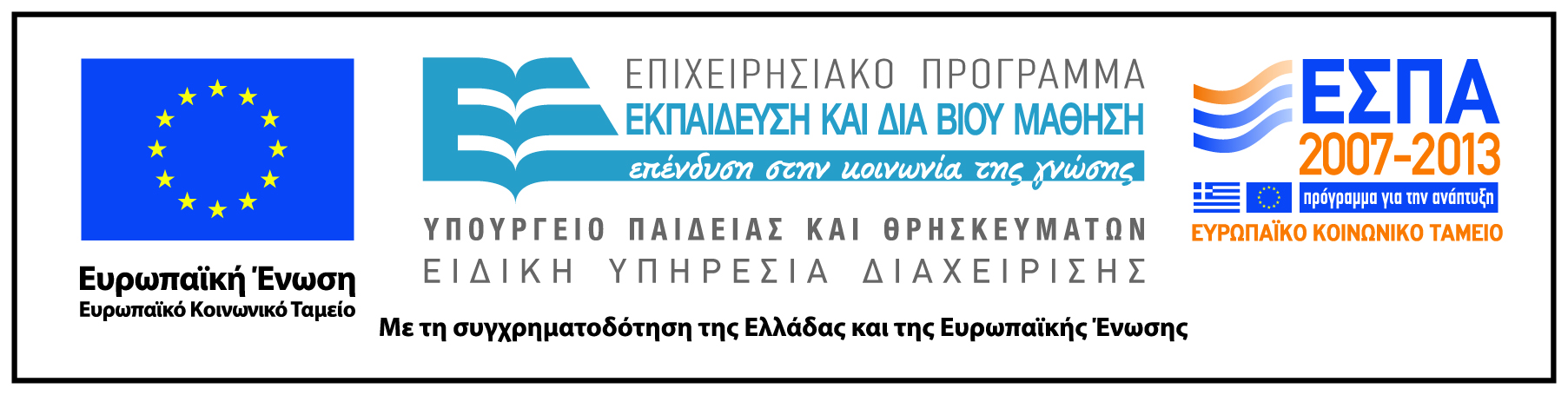 Σημειώματα
Σημείωμα Ιστορικού Εκδόσεων Έργου
Το παρόν έργο αποτελεί την έκδοση 1.0
Σημείωμα Αναφοράς
Copyright Εθνικόν και Καποδιστριακόν Πανεπιστήμιον Αθηνών, Αριάδνη Αργυράκη, Αναπληρώτρια Καθηγήτρια. «Υδρογεωχημεία-Αναλυτική Γεωχημεία. Όξινη απορροή μεταλλείων». Έκδοση: 1.0. Αθήνα 2015. Διαθέσιμο από τη δικτυακή διεύθυνση: http://opencourses.uoa.gr/courses/GEOL103.
Σημείωμα Αδειοδότησης
Το παρόν υλικό διατίθεται με τους όρους της άδειας χρήσης Creative Commons Αναφορά, Μη Εμπορική Χρήση Παρόμοια Διανομή 4.0 [1] ή μεταγενέστερη, Διεθνής Έκδοση.   Εξαιρούνται τα αυτοτελή έργα τρίτων π.χ. φωτογραφίες, διαγράμματα κ.λ.π.,  τα οποία εμπεριέχονται σε αυτό και τα οποία αναφέρονται μαζί με τους όρους χρήσης τους στο «Σημείωμα Χρήσης Έργων Τρίτων».
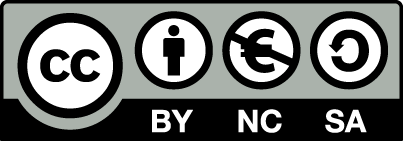 [1] http://creativecommons.org/licenses/by-nc-sa/4.0/ 

Ως Μη Εμπορική ορίζεται η χρήση:
που δεν περιλαμβάνει άμεσο ή έμμεσο οικονομικό όφελος από την χρήση του έργου, για το διανομέα του έργου και αδειοδόχο
που δεν περιλαμβάνει οικονομική συναλλαγή ως προϋπόθεση για τη χρήση ή πρόσβαση στο έργο
που δεν προσπορίζει στο διανομέα του έργου και αδειοδόχο έμμεσο οικονομικό όφελος (π.χ. διαφημίσεις) από την προβολή του έργου σε διαδικτυακό τόπο

Ο δικαιούχος μπορεί να παρέχει στον αδειοδόχο ξεχωριστή άδεια να χρησιμοποιεί το έργο για εμπορική χρήση, εφόσον αυτό του ζητηθεί.
Διατήρηση Σημειωμάτων
Οποιαδήποτε αναπαραγωγή ή διασκευή του υλικού θα πρέπει να συμπεριλαμβάνει:
το Σημείωμα Αναφοράς
το Σημείωμα Αδειοδότησης
τη δήλωση Διατήρησης Σημειωμάτων
το Σημείωμα Χρήσης Έργων Τρίτων (εφόσον υπάρχει)
μαζί με τους συνοδευόμενους υπερσυνδέσμους.
Σημείωμα Χρήσης Έργων Τρίτων (1/3)
Το Έργο αυτό κάνει χρήση των ακόλουθων έργων:
Εικόνες/Σχήματα/Διαγράμματα/Φωτογραφίες
Εικόνα 1: Οξείδωση σιδηροπυρίτη . Copyright Mineralogical Society of America, 1997. Πηγη: Acid mine drainage, by Rismidt J.D. & Vaughan D.J. In Elements Magazine, April 2014.
Εικόνα 2: Thiobacillus ferrooxidans. Copyright  La RedVITEC . Σύνδεσμος: http://www.redvitec.edu.ar
Εικόνα 11: Χάρτης της περιοχής Pecos Mine. Copyright Elsevier B.V. Πηγή:  A process model of natural attenuation in drainage from a historic mining district, by Berger et al. In Applied Geochemistry 15 (2000): 655-666
Εικόνα 12: Σκαρίφημα διεργασιών στο Pecos Mine. Copyright Elsevier B.V. Πηγή:  A process model of natural attenuation in drainage from a historic mining district, by Berger et al. In Applied Geochemistry 15 (2000): 655-666
Σημείωμα Χρήσης Έργων Τρίτων (2/3)
Το Έργο αυτό κάνει χρήση των ακόλουθων έργων:
Εικόνες/Σχήματα/Διαγράμματα/Φωτογραφίες
Εικόνα 13: Γραφήματα ανάμειξης νερού . Copyright Elsevier B.V. Πηγή:  A process model of natural attenuation in drainage from a historic mining district, by Berger et al. In Applied Geochemistry 15 (2000): 655-666
Εικόνα 14: Διάγραμμα πρόγνωσης μεταβολής pH . Copyright Elsevier B.V. Πηγή:  A process model of natural attenuation in drainage from a historic mining district, by Berger et al. In Applied Geochemistry 15 (2000): 655-666
Εικόνα 15: Διάγραμμα Ca-SO4. . Copyright Elsevier B.V. Πηγή:  A process model of natural attenuation in drainage from a historic mining district, by Berger et al. In Applied Geochemistry 15 (2000): 655-666
Σημείωμα Χρήσης Έργων Τρίτων (3/3)
Το Έργο αυτό κάνει χρήση των ακόλουθων έργων:
Πίνακες
Πίνακας 2,3: Συγκεντρώσεις μετάλλων στα ρέματα. Copyright Elsevier B.V. Πηγή:  A process model of natural attenuation in drainage from a historic mining district, by Berger et al. In Applied Geochemistry 15 (2000): 655-666